CSE 417 Algorithms and Complexity
Lecture 20,  Autumn 2024
Dynamic Programming, Part II
1
Announcements
Dynamic Programming Reading: 
6.1-6.2,  Weighted Interval Scheduling
6.4 Knapsack and Subset Sum 
6.6 String Alignment
6.7* String Alignment in linear space
6.8 Shortest Paths (again)
6.9 Negative cost cycles 
How to make an infinite amount of money
2
Key Ideas for Dynamic Programming
Give a recursive solution for the problem in terms of optimizing an objective function
Order sub-problems to avoid duplicate computation
Determine the elements that form the solution
3
Intervals sorted by end time
Weighted Interval Scheduling
Given a collection of intervals I1,…,In with weights w1,…,wn, choose a maximum weight set of non-overlapping intervals
P[I1] = 0
2
Sorted by finish times
4
P[I2] = 0
P[I3] = 1
7
4
P[I4] = 2
6
P[I5] = 1
P[I6] = 4
7
P[I7] = 3
6
Intervals sorted by end time
Recursive Solution
Express the solution to a problem of size n in terms of solutions to problems of size k, where k < n
2
4
7
4
6
7
6
Intervals sorted by end time
Optimality Condition
Opt[ j ] is the maximum weight independent set of intervals I1, I2, . . ., Ij
Opt[ j ] = max( Opt[ j – 1], wj + Opt[ p[ j ] ])
Where p[ j ] is the index of the last interval which finishes before Ij starts

Convert to iterative algorithm to compute: Opt[1], Opt[2], Opt[3],…, Opt[n-1], Opt[n]
6
Iterative Algorithm
MaxValue(n){
    int[ ] M = new int[n+1];
    M[0] = 0;
    for (int i = 1; i <= n; i++){
          M[ j ] = max(M[j-1], wj + M[p[ j ]]);
    }
    return M[n];
}
7
How many different ways can I walk to work?
Only taking “efficient” routes

Make the problem discrete

Directed Graph model: Intersections and streets

Assume the graph is a directed acyclic graph (DAG)

Problem: compute the number of paths from vertex h to vertex w
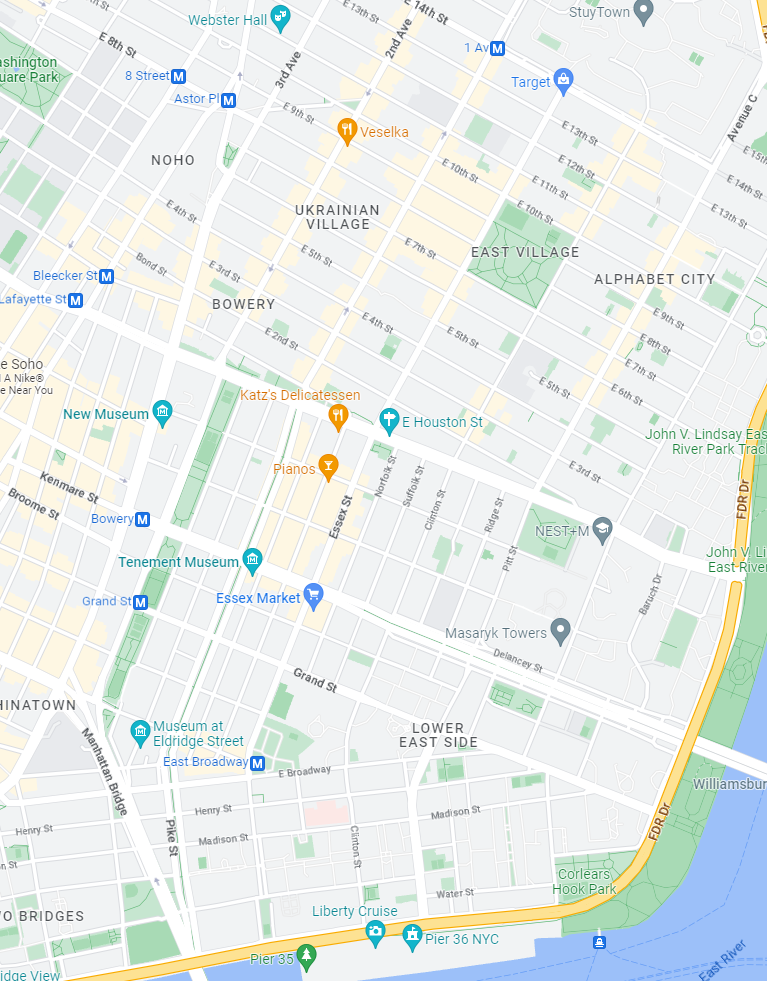 8
P[v]: Number of paths from v to v0
How do you compute P[v] if you know P[x], P[y], and P[z]?
v
x
y
z
9
Recursive Algorithm
v6
PC(v){
    if (v == v0)
        return 1;
    count = 0;
    foreach (w in N+(v)){
        count = count + PC(w);
    }
    return count;
}
v5
v4
v3
v2
v1
v0
10
Ordering the vertices
How do you order the vertices of a DAG such that if there is an edge from v to w,  w comes before v in the ordering?
11
Path Counting
G=(V,E) is an n node directed acyclic graph,  with vn-1, vn-2, . . ., v1, v0 a topological order of the vertices.  An array is computed giving the number of paths from each vertex to v0.
CountPaths(G, P){
    P[0] = 1;
    for (i = 1 to n-1){
        P[i] = 0;
        foreach (w in N+(vi)){
             P[i] = P[i] + P[w];    
    }
}
12
Typesetting
Layout text on a page to optimize readability and aesthetic measures
Skilled profession replaced by computing
Goal – give text a uniform appearance which is primarily done by choosing line breaks to balance white space
Interword spacing can stretch or shrink
Hyphenation is sometimes available
13
Optimal line breaking
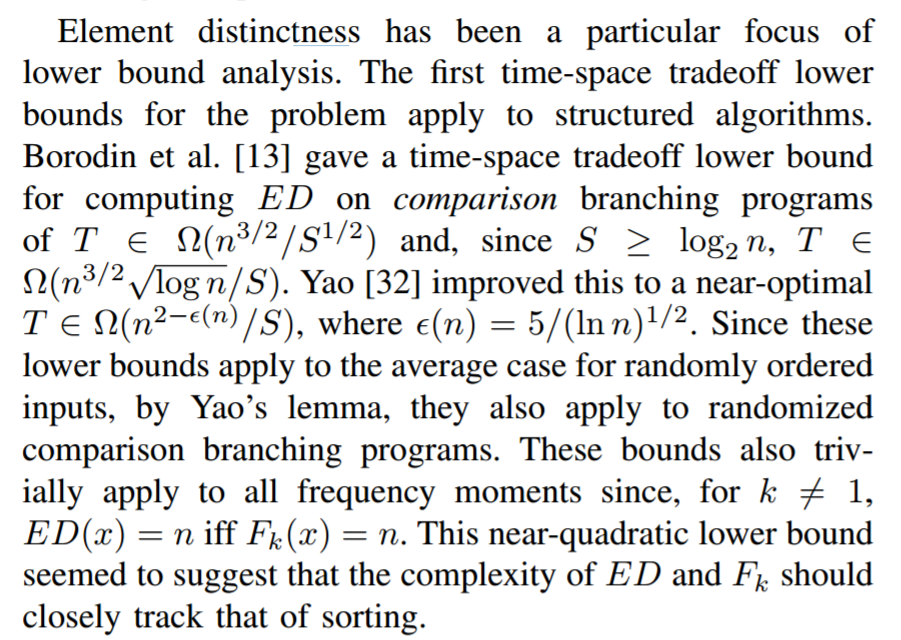 14
Optimal Line Breaking
Words have length wi, line length L
Penalty related to white space or overflow of the line
Quadratic measure often used
Pen(i, j):  Penalty for putting wi, wi+1,…,wj on the same line
Opt[m]: minimum penalty for ending a line with wm
15
The quick brown fox jumped  over the    lazy     dog.
The  quick brown fox           jumped     over the lazy dog.
Pen(“The quick brown”) = 1
Pen(“fox jumped over”)  = 2
Pen(“fox jumped”) = 8
Pen(“the lazy dog”) = 6
Pen(“over the lazy dog.”) = 4
Pen(i, j):  Penalty for putting wi, wi+1,…,wj on the same line
16
Optimal Line Breaking
Optimal score for ending a line with wm
Opt[m] = min i { Opt [ i ] + Pen(i+1,m)} for 0 < i < m
For words w1, w2, . . . , wn,   we compute Opt[n] to find the optimal layout
17
Optimal Line Breaking
Opt[0] = 0;
for m = 1 to n {
      Find i that minimizes Opt [ i ] + Pen(i+1,m);
      Opt[m] = Opt [ i ] + Pen(i+1,m);
      Pred[m] = i;
}
18